Detection of DNA mut-iGEM-s through the use of a 2-color fluorescent system
GCAT
GCAT
An inter-consortium collaboration

Hampden-Sydney College
Longwood University
University of Mary Washington
VirGEMia Is For Lovers
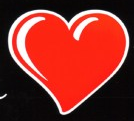 Collaboration
Geographically nearby
Pool our resources
Shoestring budgets
Overwhelmed during the academic year
Duplication of results for independent validation
Fertile ground for new questions and student projects
Help each other learn synthetic biology
Achieve our academic goals
A wide array of common compounds can cause DNA mutation
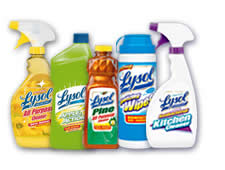 Household cleaners


Furniture polish
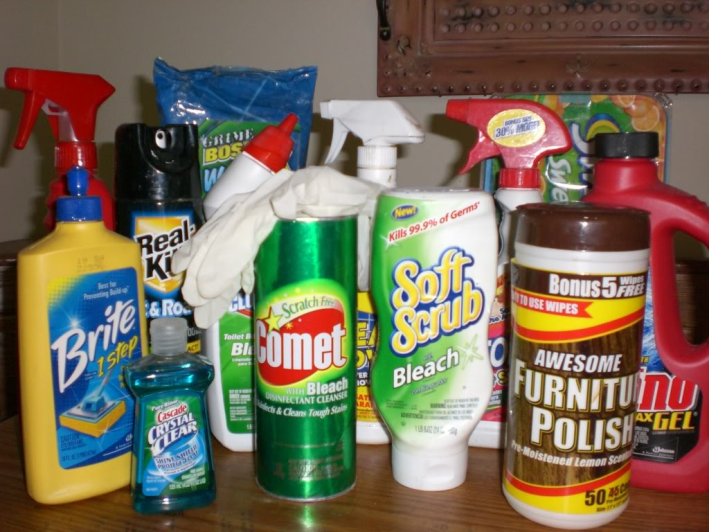 A wide array of common compounds can cause DNA mutation
Formaldehyde-based compounds
Preservative, an embalming agent, and a disinfectant
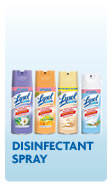 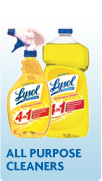 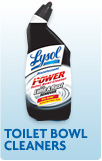 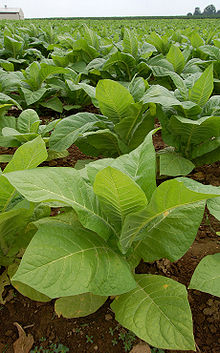 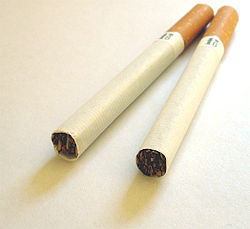 A wide array of common compounds can cause DNA mutation
Radioactive compounds (radon)
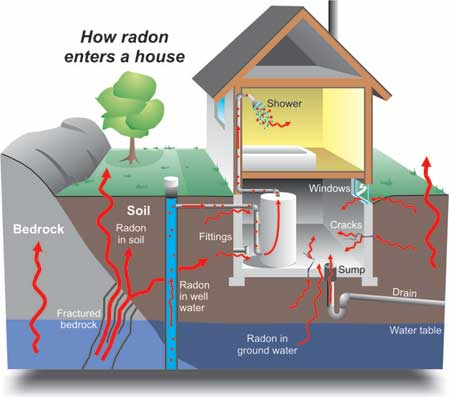 A wide array of common compounds can cause DNA mutation
Phthalates or “plasticizers”
A group of industrial chemicals used to make plastics like polyvinyl chloride (PVC) more flexible or resilient and also as solvents
Phthalates are found 
Toys
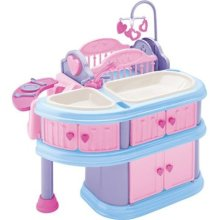 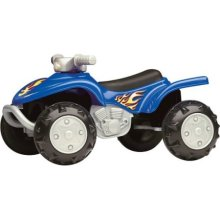 A wide array of common compounds can cause DNA mutation
Phthalates or “plasticizers”
A group of industrial chemicals used to make plastics like polyvinyl chloride (PVC) more flexible or resilient and also as solvents
Phthalates are found 
Food packaging
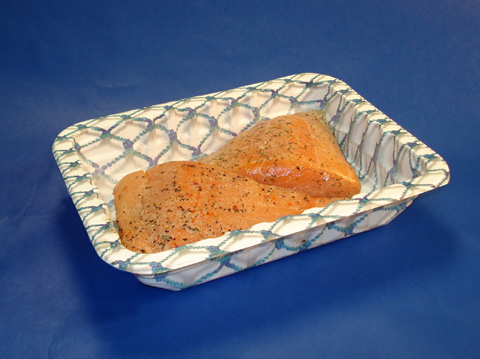 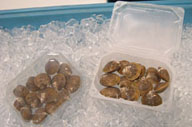 A wide array of common compounds can cause DNA mutation
Phthalates or “plasticizers”
A group of industrial chemicals used to make plastics like polyvinyl chloride (PVC) more flexible or resilient and also as solvents
Phthalates are found 
Raincoats
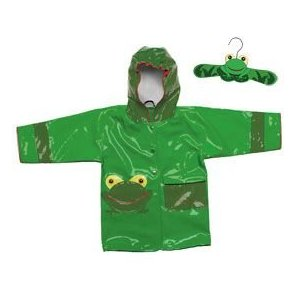 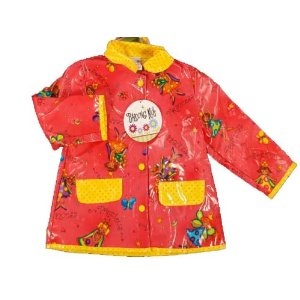 A wide array of common compounds can cause DNA mutation
Phthalates or “plasticizers”
A group of industrial chemicals used to make plastics like polyvinyl chloride (PVC) more flexible or resilient and also as solvents
Phthalates are found 
Shower curtains
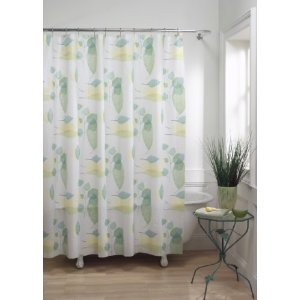 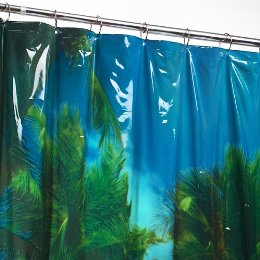 A wide array of common compounds can cause DNA mutation
Phthalates or “plasticizers”
A group of industrial chemicals used to make plastics like polyvinyl chloride (PVC) more flexible or resilient and also as solvents
Phthalates are found 
Vinyl flooring
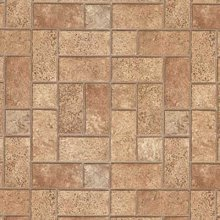 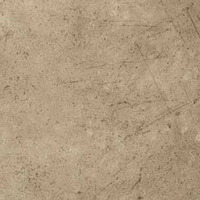 A wide array of common compounds can cause DNA mutation
Phthalates or “plasticizers”
A group of industrial chemicals used to make plastics like polyvinyl chloride (PVC) more flexible or resilient and also as solvents
Phthalates are found 
Shampoo
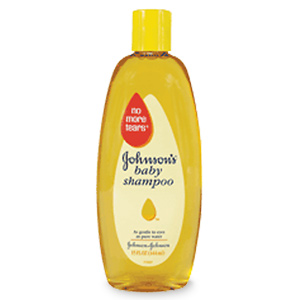 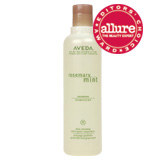 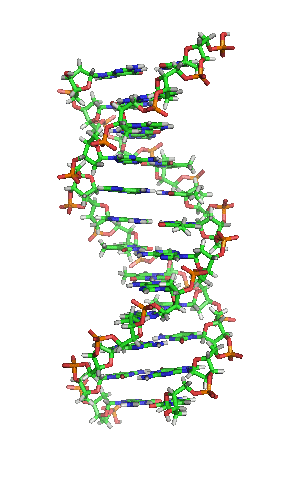 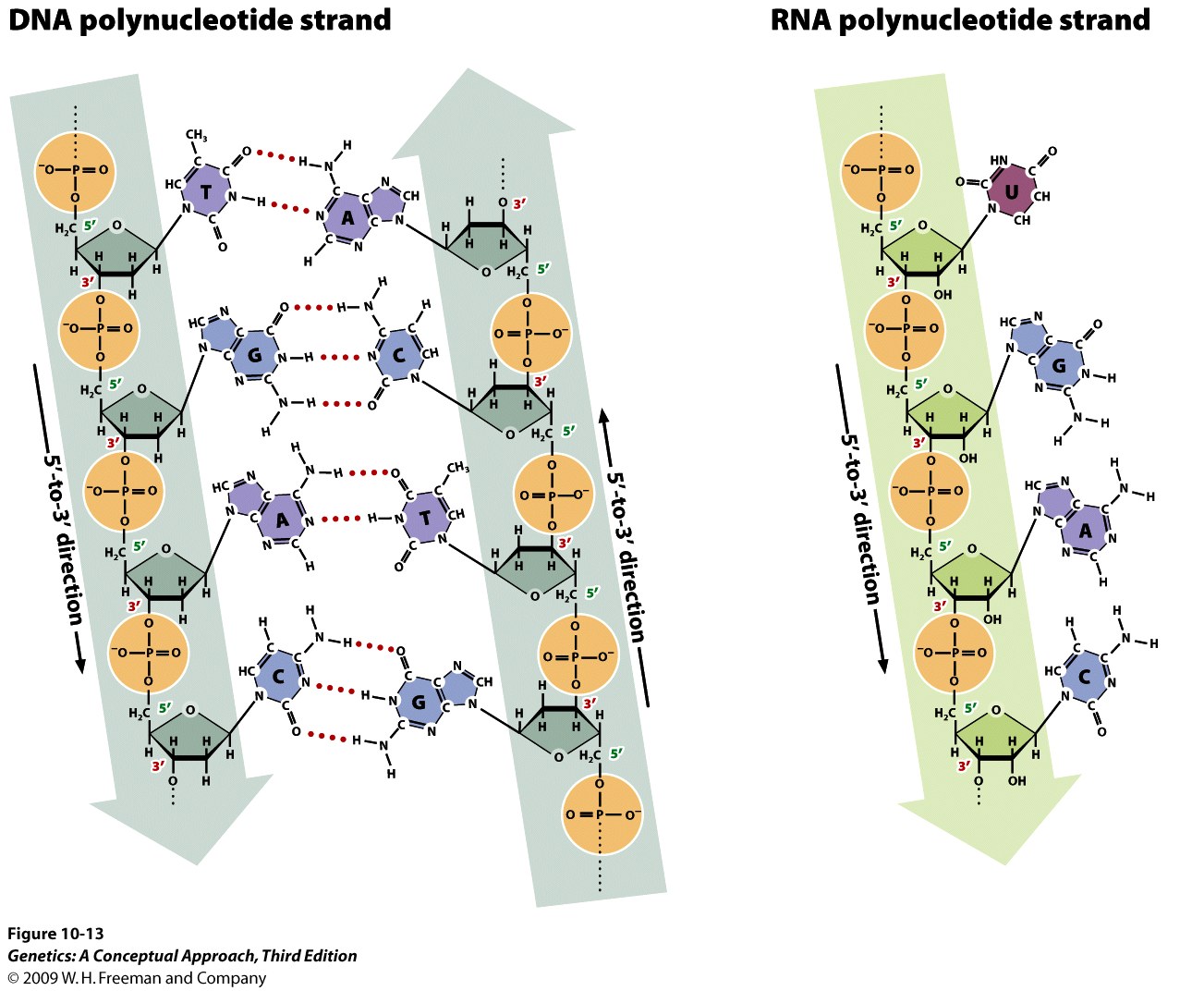 Fig. 10.13
Mutagenic compounds cause changes in the DNA via:
Base analog substitutions
Intercalation
High energy -> chemical bond change
Ionization
Deamination
Bromation
Alkylation
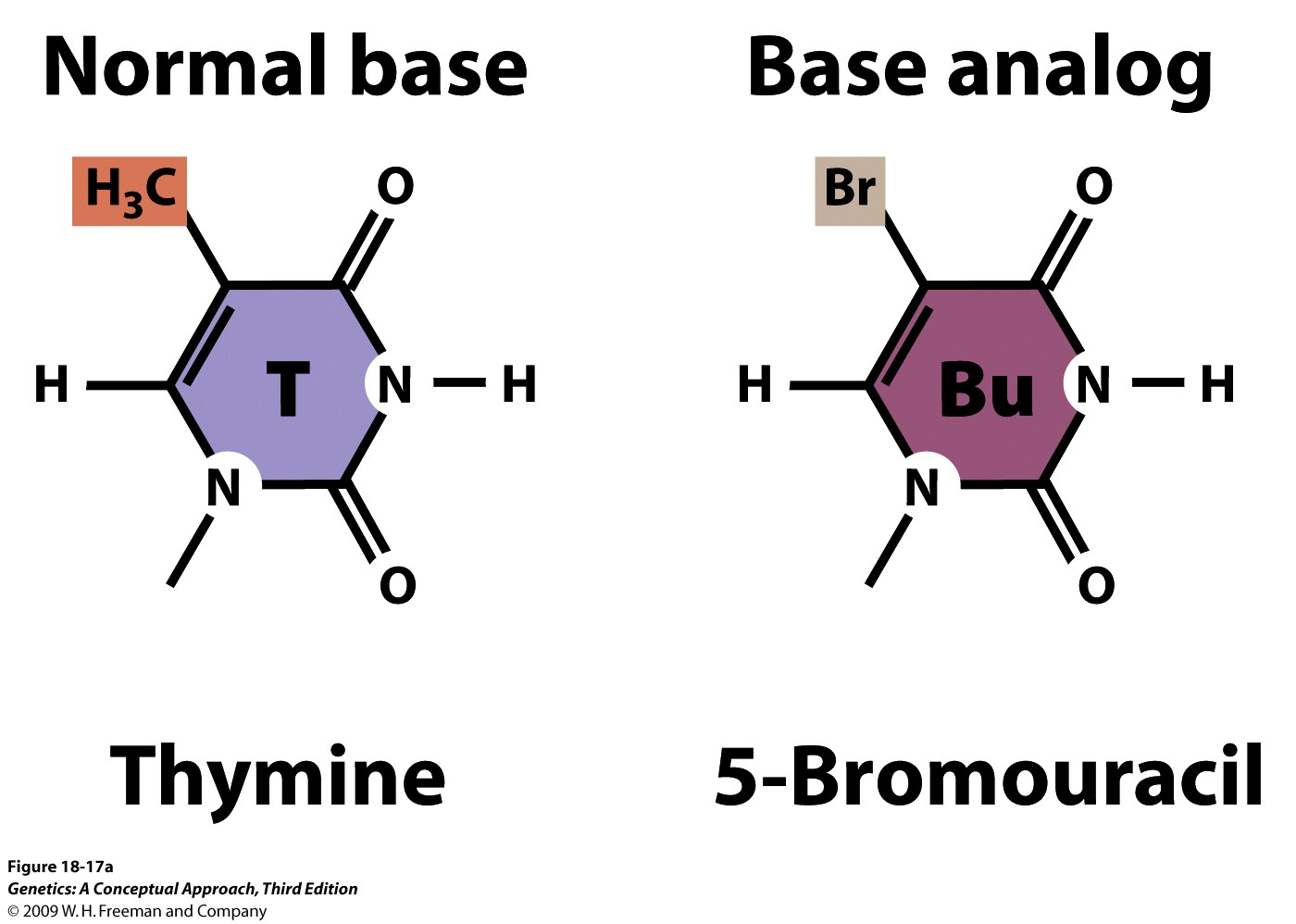 Base analog  
ex. 5BU can mispair with Guanine, leading to mutation
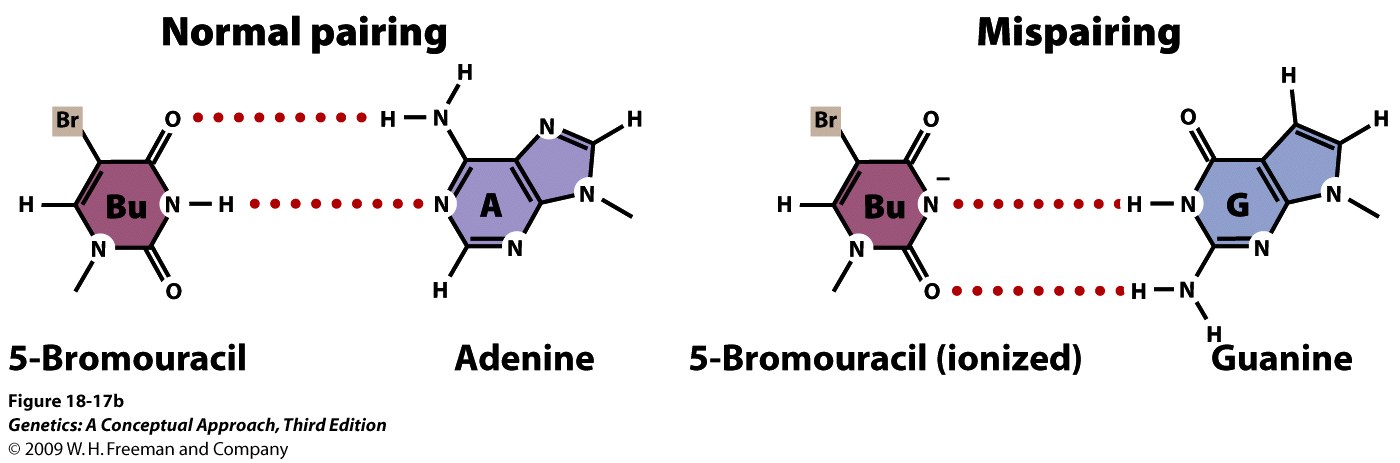 Fig. 18.17
[Speaker Notes: 5-BU sometimes used in chemotherapy
Figure 18.17b 5-Bromouracil (a base analog) resembles thymine, except that it has a bromine atom in place of a methyl group on the 5-carbon atom. Because of the similarity in their structures, 5-bromouracil may be incorporated into DNA in place of thymine. Like thymine, 5-bromouracil normally pairs with adenine but, when ionized, it may pair with guanine through wobble.]
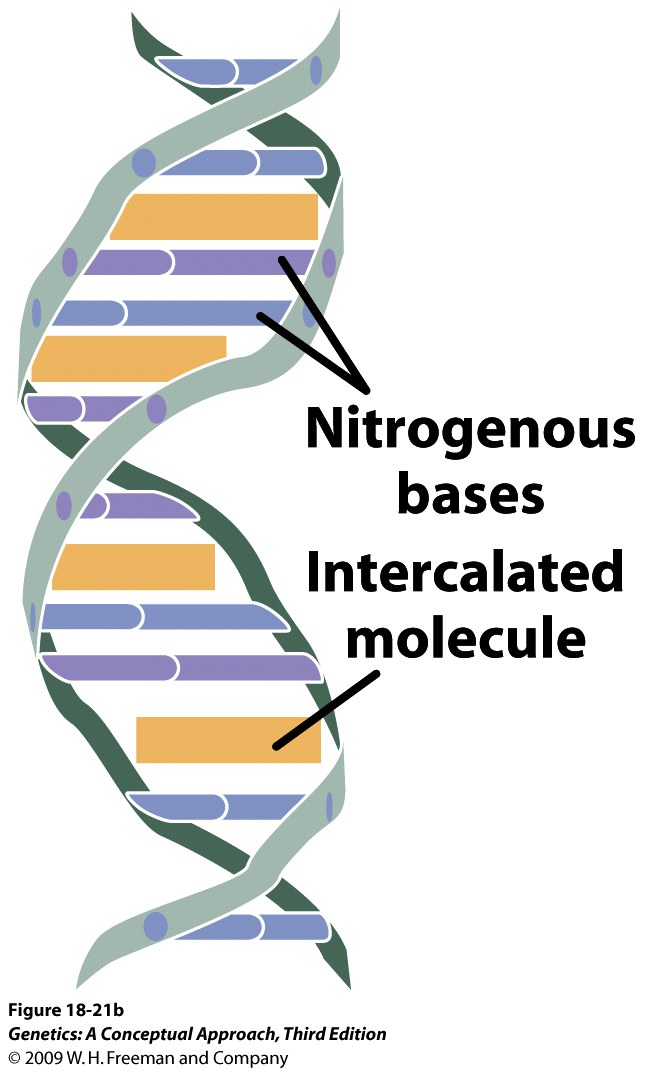 Intercalating agent  
Distort DNA leading to insertions and deletions
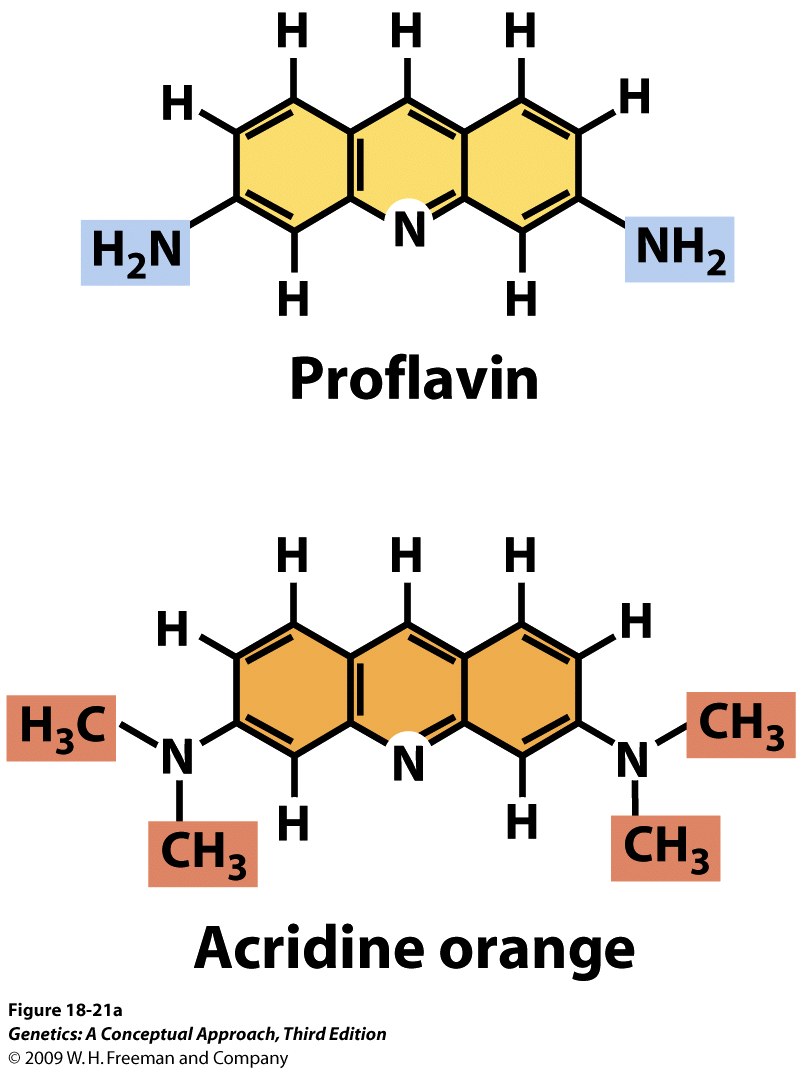 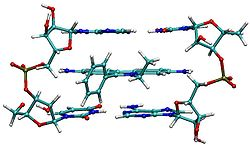 [Speaker Notes: point out rippling
stick - wikipedia
Figure 18.21b Intercalating agents such as proflavin and acridine orange insert themselves between adjacent bases in DNA, distorting the three-dimensional structure of the helix and causing single-nucleotide insertions and deletions in replication.]
Ultraviolet light
Usually effects base(s) on one strand

Causes pyrimidine dimer: two thymine bases fused, blocking replication.
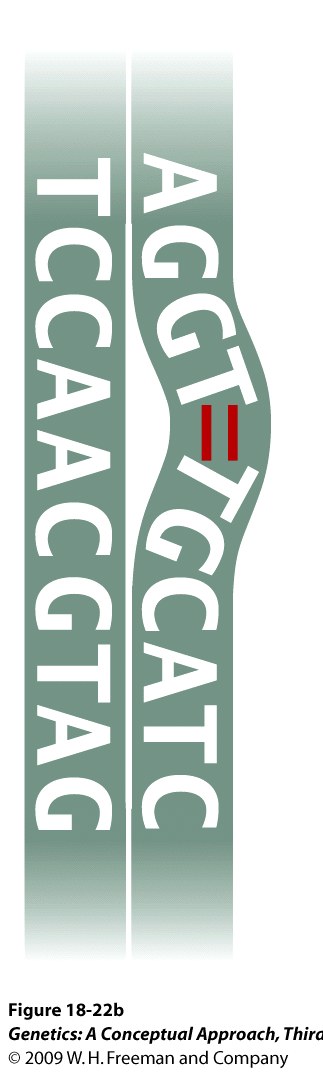 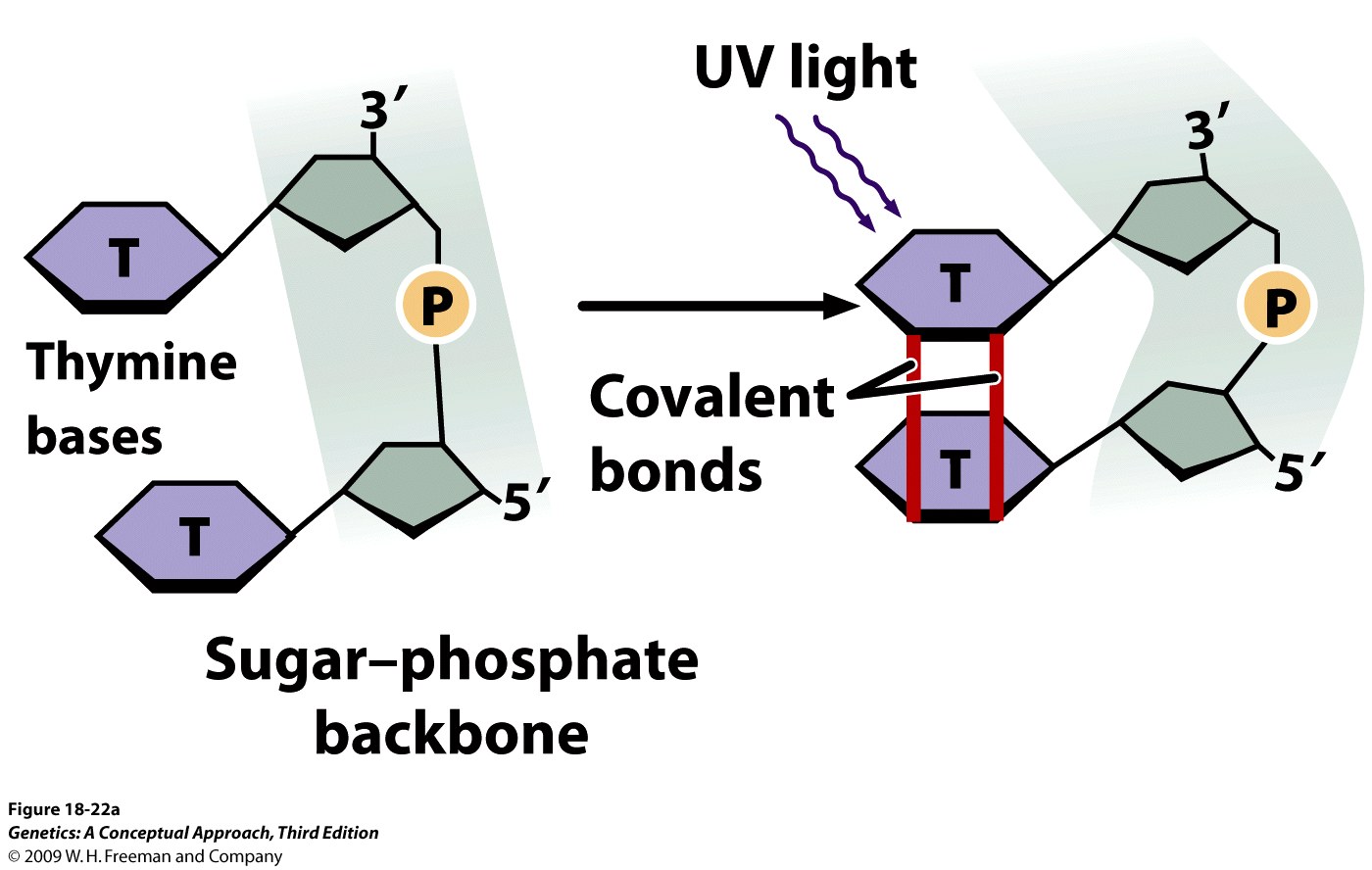 Fig. 18.22
WT
MUT
MUT
WT
Three projects
1.) Detection of the presence of dangerous levels of mutagen using E. coli
2.) Does mutation at one locus influence the chance of a mutation at another locus in the same molecule? (E. coli)
3.) Exploration of DNA mutation rate throughout  the S. cerevisae genome (yeast)
1.) Detection of the presence of dangerous levels of mutagen using E. coli
Detectable Yellow 
      Phenotype
Mutagen detection based on color change
Constitutively-expressed RFP and GFP stable state is “yellow”.
Reporter
T
T
RBS
Reporter
T
T
RBS
Promoter
Promoter
Mutagens introduce random mutations and may cause RFP and GFP to not function (turn off).
Low levels of mutation may randomly impact one fluorescent gene or the other.
Color could change to red or green
= mutation loci
OR/AND
OR/AND
Detectable Green 
      Phenotype
Reporter
Reporter
T
T
T
T
RBS
Reporter
RBS
Reporter
T
T
T
T
RBS
RBS
OR/AND
OR/AND
Promoter
Promoter
Promoter
Promoter
Detectable Red 
      Phenotype
Higher levels of mutation may increase the chance of both fluorescent genes being mutated.
Color would dim or disappear.
Reporter
T
T
RBS
Reporter
T
T
RBS
Promoter
Promoter
OR/AND
OR/AND
OR/AND
OR/AND
Detectable Noncolor 
      Phenotype
Detectable Yellow 
      Phenotype
= mutation loci
OR/AND
OR/AND
Detectable Green 
      Phenotype
Reporter
Reporter
Reporter
Reporter
T
T
T
T
T
T
T
T
RBS
Reporter
RBS
Reporter
RBS
Reporter
RBS
Reporter
T
T
T
T
T
T
T
T
RBS
RBS
RBS
RBS
OR/AND
OR/AND
Promoter
Promoter
Promoter
Promoter
Promoter
Promoter
Promoter
Promoter
Detectable Red 
      Phenotype
OR/AND
OR/AND
OR/AND
OR/AND
Detectable Noncolor 
      Phenotype
Logical extension of mutagen detection experiments
Original exp’t:  1 plasmid copy/cell
		-limited number of color possibilities.
		-mathematical analysis of results.
Scaled-up exp’t: multicopy plasmid (variable plasmid copies/cell)
-infinite number of color possibilities.
-opportunity to explore via construction of mathematical models.
Detectable Yellow 
      Phenotype
2.) Does mutation at one locus influence the chance of a mutation at another locus in the same molecule? (E. coli)
= mutation loci
Reporter
T
T
RBS
Reporter
T
T
RBS
Promoter
Promoter
300 bp
1000 bp
100 bp
3000 bp
Detectable Yellow 
      Phenotype
Reporter
T
T
RBS
Reporter
T
T
RBS
Promoter
Promoter
Original Part
Derived Part
[Speaker Notes: The chance of a mutation at one location can be determined.
If a mutation occurs at one location, does it affect the chance of a mutation occurring  at another location in the same piece of DNA?]
Original Part 30 bp
Derived Part 300 bp
Derived Part 3000 bp
[Speaker Notes: -Example: a DNA intercalator could kink the DNA and transmit force that leads to additional mutations nearby. 
	100 bp vs. 300 bp vs. 1000 bp vs 3000 bp apart.]
Mathematical Probability
30 bp
300 bp
3000 bp
Biological Reality
?
?
If 30 bp
300 bp
3000 bp
Why?
Hypotheses:
	If distant condition observed to mutate more often:
	Location of one mutation attracts DNA damage machinery, decreasing the likelihood of a nearby mutation.
If close condition observed to mutate more often:
DNA damage alters the DNA fine structure, opening a nearby site to a mutatgen. (possible to model/simulate)
?
?
3.) Exploration of DNA mutation rate throughout the S. cerevisae genome (yeast)
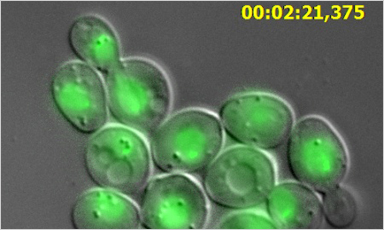 -Yeast provides an outstanding simple
					 						eukaryotic model system with significant 
											 homology to mammals.
											-The principles used in E. coli for this
											 mutagen analysis may be easily applied to a
											 yeast model.



-In a eukaryotic genome, does mutation at one locus influence the chance of a mutation at
 another locus?
	-same vs. different chromosomes.
	-telomere vs. centromere vs. other chromosomal locales.

-Are there readily-detectable mutation “hotspots” that may be uncovered by a random
 mutagenic analysis of the yeast genome?
http://www.zeiss.com/C12567BE00472A5C/GraphikTitelIntern/Yeast-TimelapsePopUp/$File/Yeast-TimelapsePopUp.jpg
Use of GFP as a marker of promoter function in the
 fungus Candida albicans
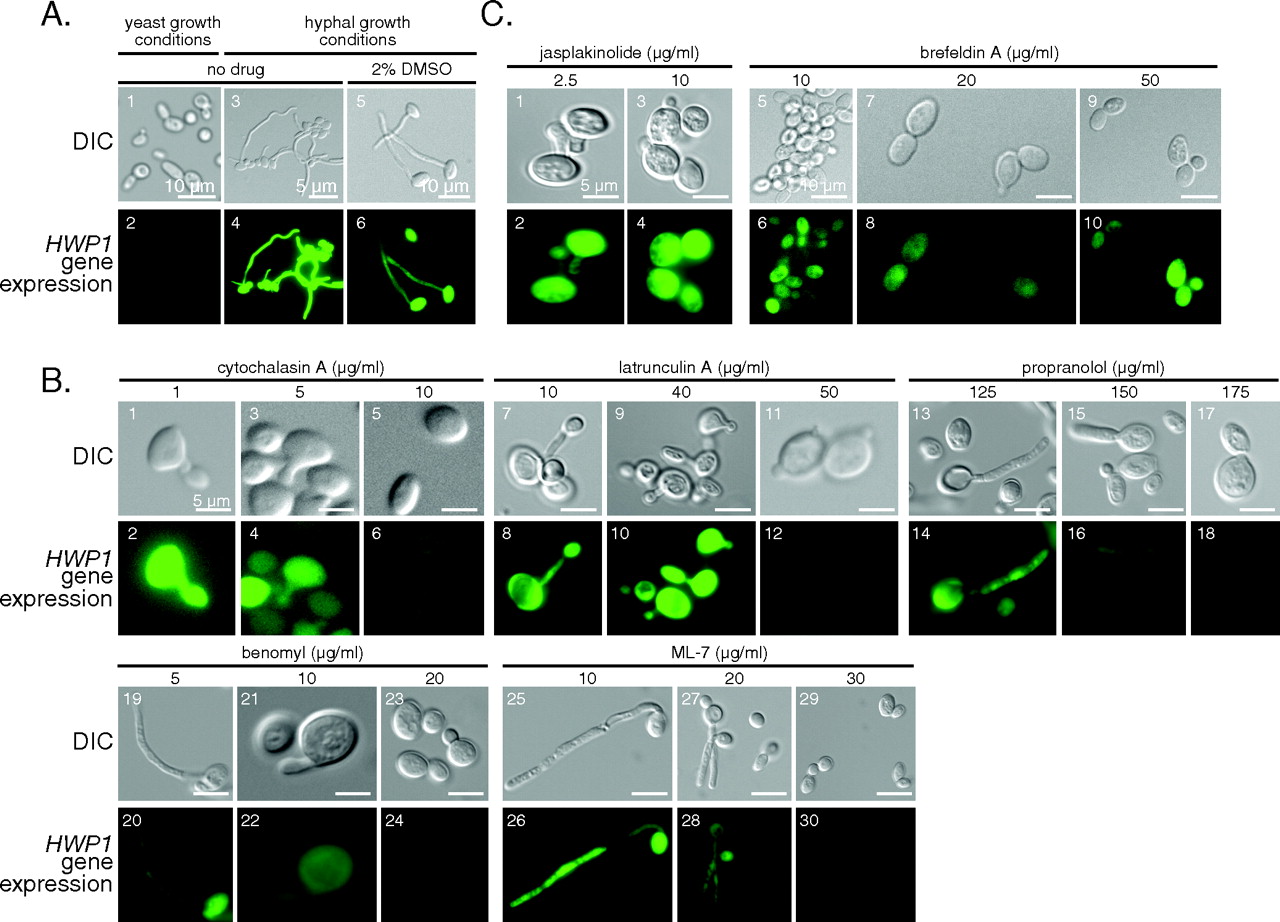 GFP expression
regulated by
the promoter of
the HWP1 gene
http://ec.asm.org/content/vol6/issue10/images/large/zek0100729830001.jpeg
BioBricks necessary for yeast project
-Bacterial GFP, RFP sequences useable in yeast

-One fluorescent BioBrick (GFP) is integrated into the genome.
GAL promoter
GFP
BBa_J63006-
constitutive when
cells grown on
galactose
BioBricks necessary for yeast project
-to be built: a second fluorescent BioBrick (RFP) that is flanked by the Tn7 transposable element.



-A yeast genomic library in E. coli is randomly disrupted with 
 the transposable element.
Tn7
GAL promoter
RFP
URA3
Tn7
Yeast genome section
=
+
-yeast genome sections integrated into yeast genome by homologous recombination.
-mutagen exposure, fluorescence evaluation performed as before.
-cells can be counted, characterized by fluorescence microscopy.
Mathematical Modeling
Translation

Steps
    - Observe
    - Construct
    - Test
    - Revise
How to Construct Models?
Known Models
     
Interpolation
     
Principles
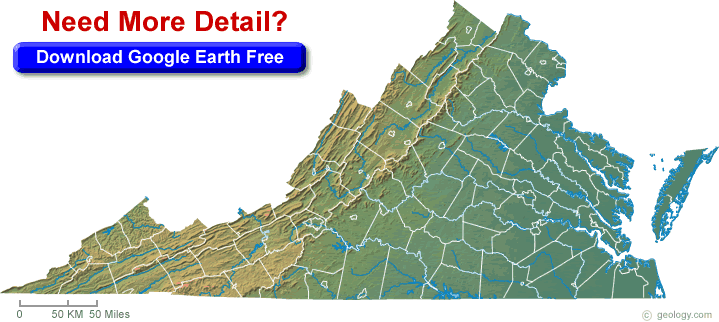 And all our mut-iGEM-s keep spreading information to VA and other states 
Short-Term Workshop Goals
Everyone will learn as much as possible.  We will all have fun, and the participants will begin a new phase in their teacher-scholar career.
Participants will learn some vocabulary and a new perspective that makes synthetic biology distinct from genetics and molecular biology. 
Interdisciplinary teams will explore an area of common interest and investigate feasible projects for undergraduate research and possible course development. 
Participants will develop a strategy to recruit and support undergraduates for research in synthetic biology. 
Faculty from different departments will collaborate to find common ground, mutual understandings from different perspectives, and a shared vision of how to start a new research adventure.
Long-Term Workshop Goals
Participants will apply what they learn to develop an undergraduate research program in synthetic biology.
Participants will assemble multidisciplinary teams consisting of at least two faculty and two or more students from at least two different majors.
Faculty from outside biology will utilize the methods they learned to help design, construct, and test DNA-based devices as part of a synthetic biology research project. 
Biology faculty will learn the language and tools of the trade from their partner’s discipline to a level of proficiency that they can help design, construct, and test a model of the device as part of a synthetic biology research project.
Part B
X
X
E
S
P
origin
Original Part
Part A
S
P